E  lektronischeL  ageD arstellung
© Oliver Füllemann
2017
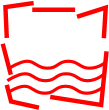 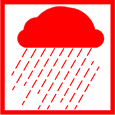 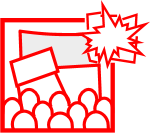 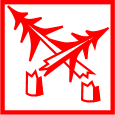 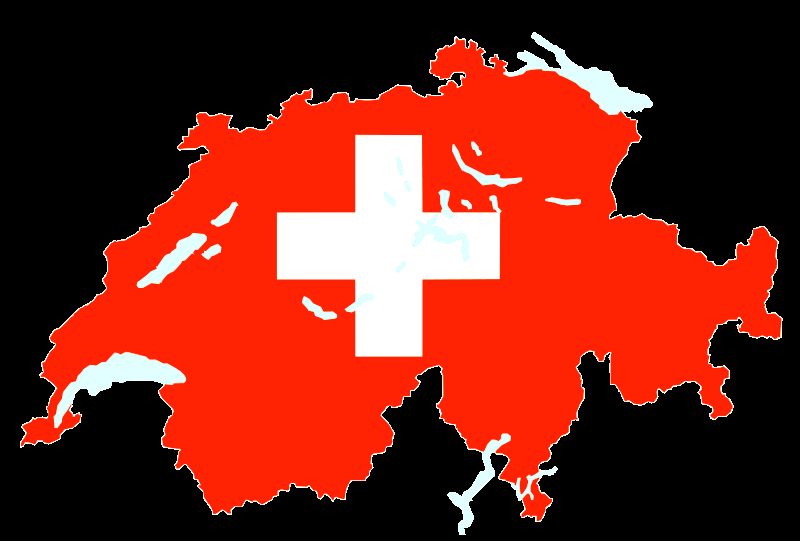 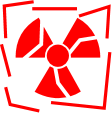 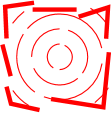 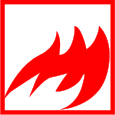 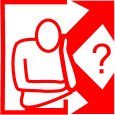 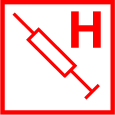 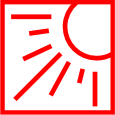 Links
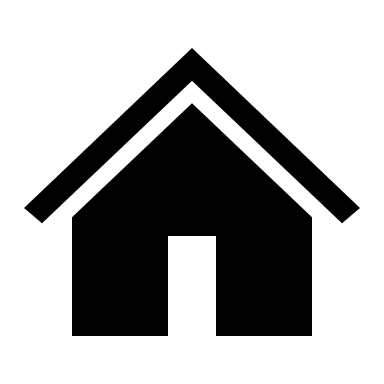 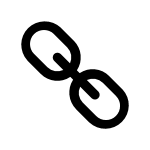 Nationale Alarmzentrale
iZug
SymTaz
Notorganisation
ZG
CH
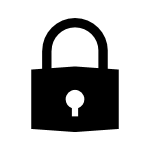 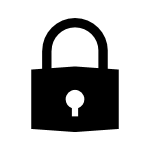 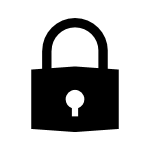 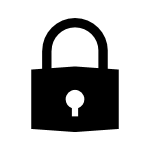 ZCH
search.ch
map.geo.admin.ch
google.ch/maps
ZugMap
ZG
Meteo Schweiz
V
Hydrodaten Schweiz
GIN Gemeinsame Informationsplattform Naturgefahren
BABS
L
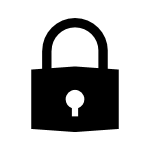 SBB Bahnverkehrs-information
SRF Verkehrs-
informationen
SRF 
Radio + TV
SRF Newsticker
Vorlagen
Lage Schweiz
Lage 
Zentralschweiz
Lage 
Kanton ZG
Lage Schweiz
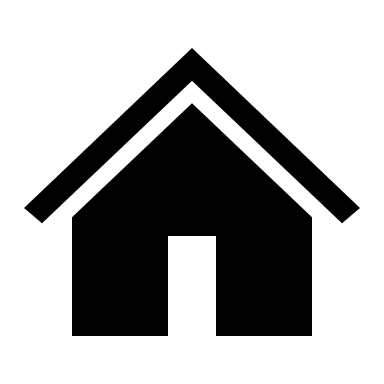 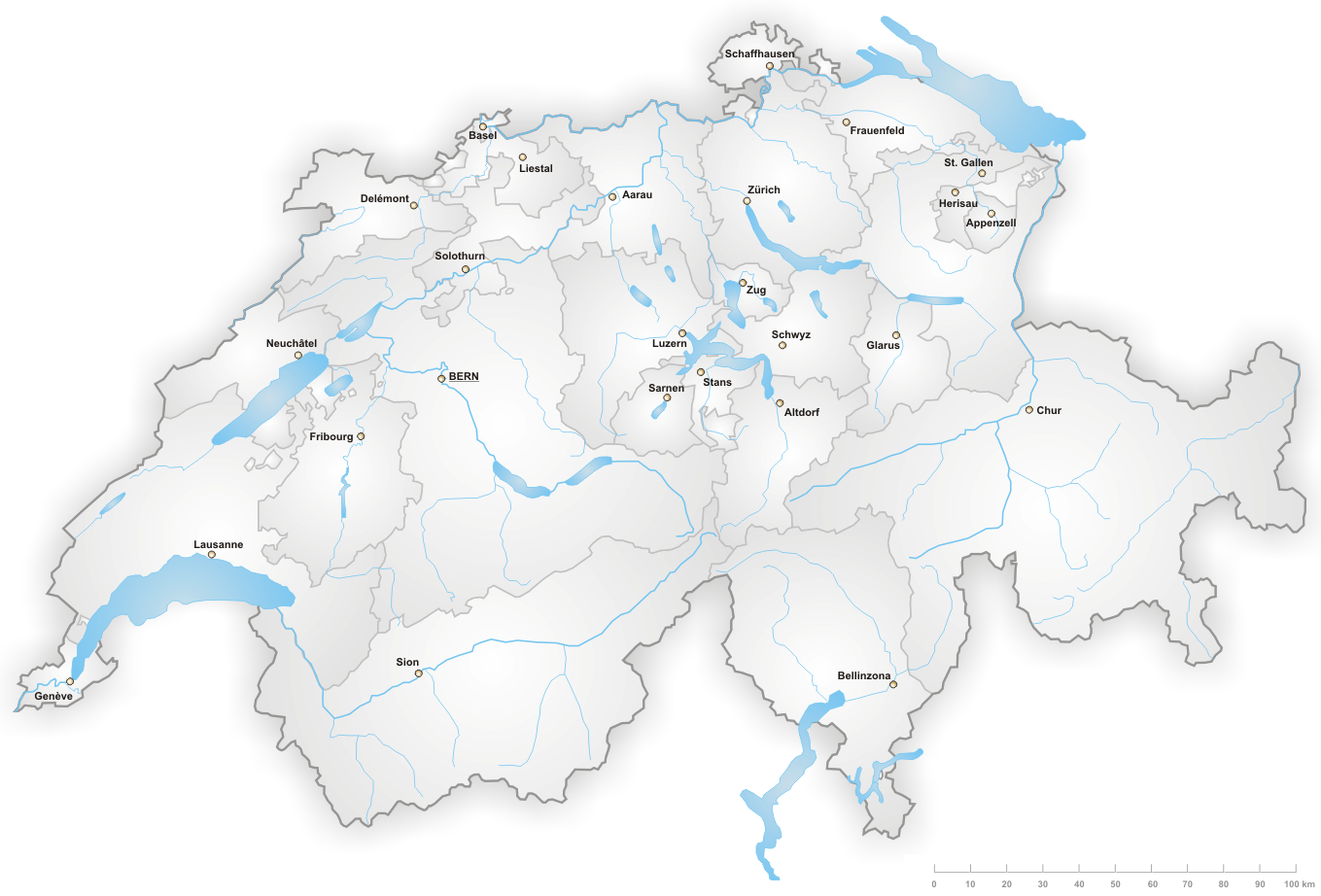 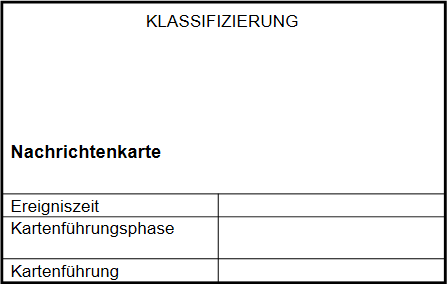 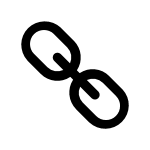 KLASSIFIZIERUNG
Stab / Organ
Lagezentrum
CH
Deckname
Kartentyp
Art / Bezeichnung
ZCH
Karte / Massstab
Datum / Zeit
Phase
ZG
Datum / Zeit
Vor- Nachnamen
V
L
Lage Zentralschweiz
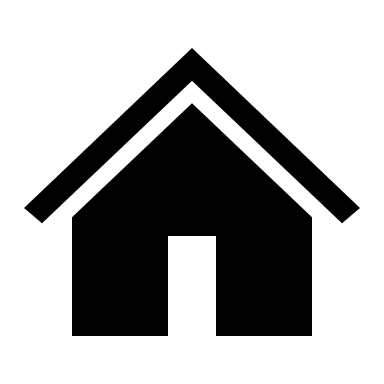 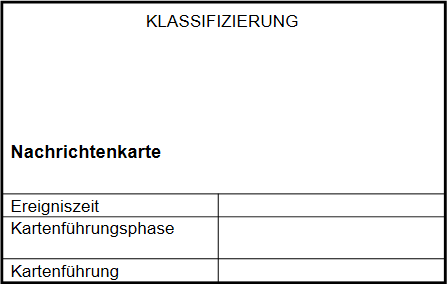 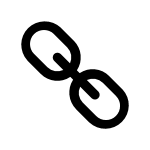 KLASSIFIZIERUNG
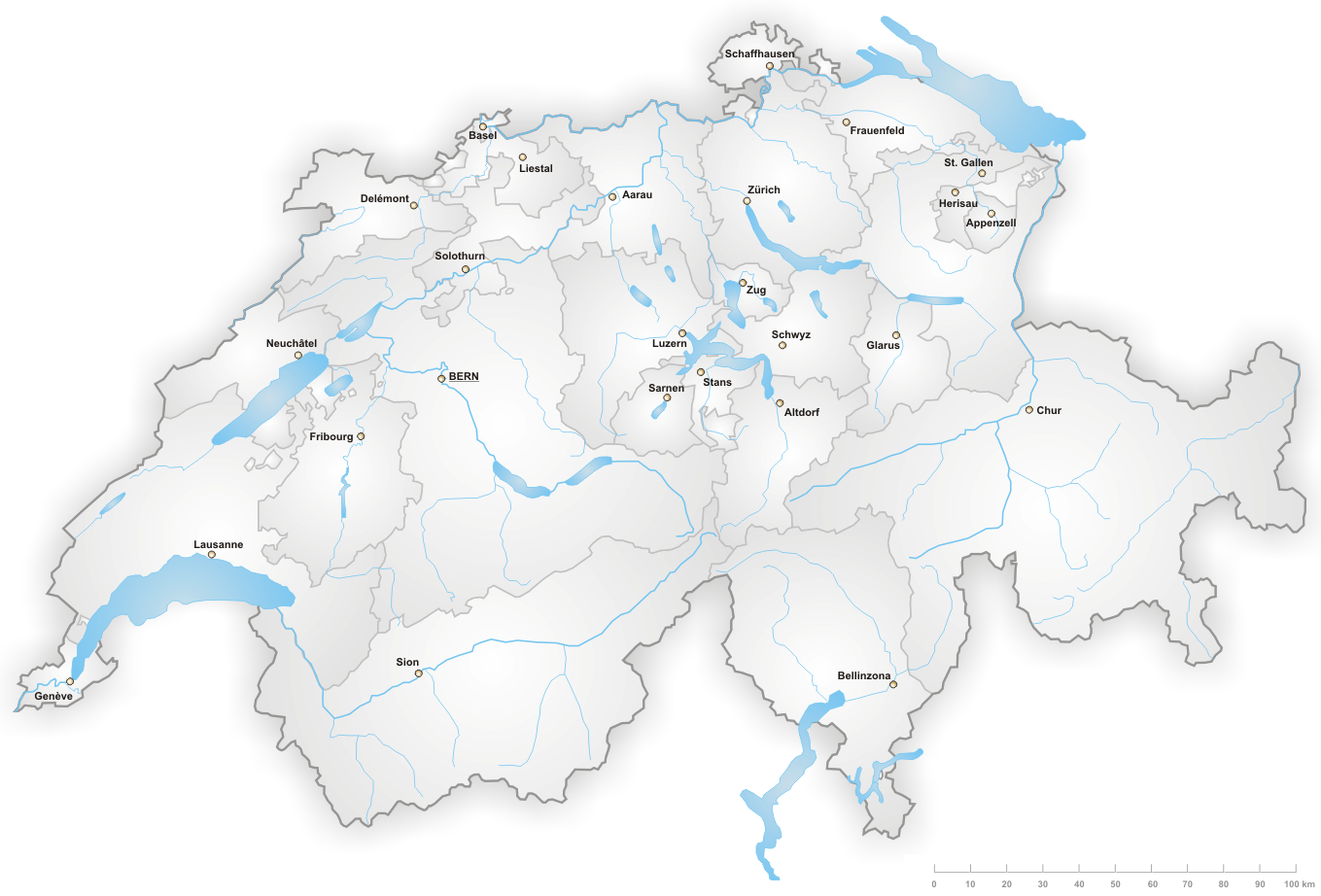 Stab / Organ
Lagezentrum
CH
Deckname
Kartentyp
Art / Bezeichnung
ZCH
Karte / Massstab
Datum / Zeit
Phase
ZG
Datum / Zeit
Vor- Nachnamen
V
L
Lage Kanton ZG
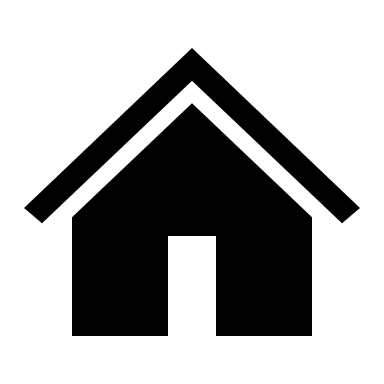 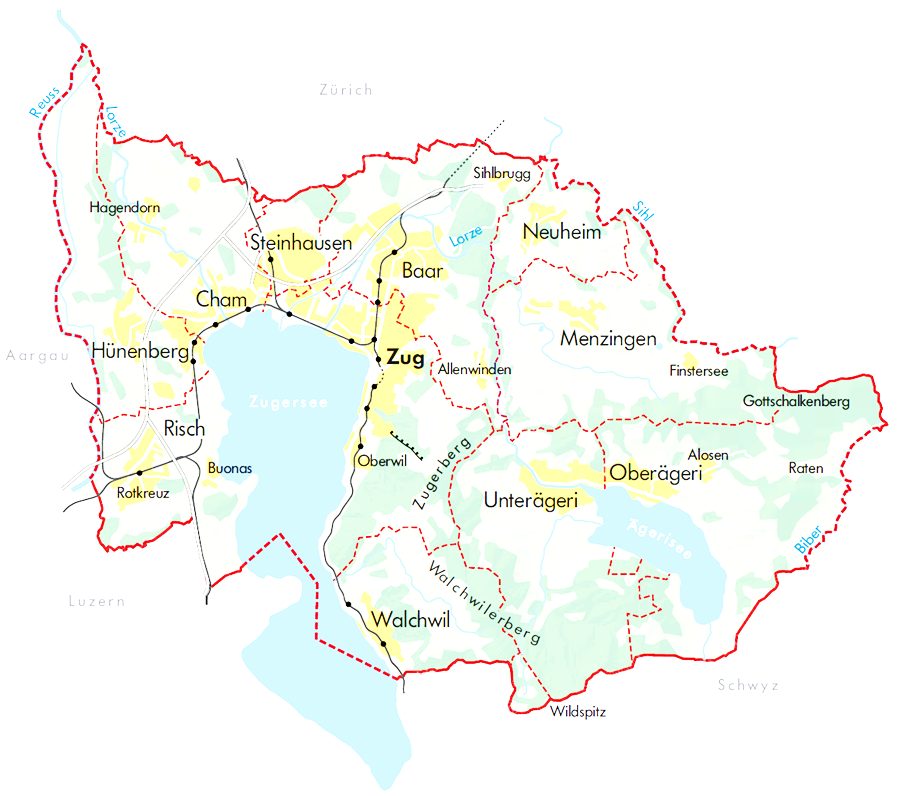 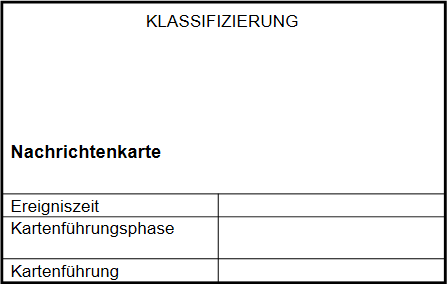 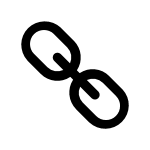 KLASSIFIZIERUNG
Stab / Organ
Lagezentrum
CH
Deckname
Kartentyp
Art / Bezeichnung
ZCH
Karte / Massstab
Datum / Zeit
Phase
ZG
Datum / Zeit
Vor- Nachnamen
V
L
Vorlagen
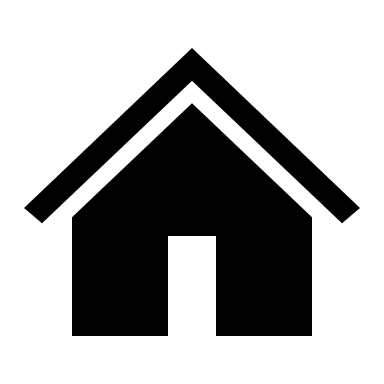 Uhrzeit/Text:
08:00
08:00
08:00
08:00
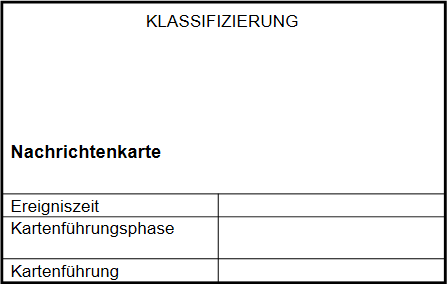 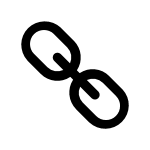 KLASSIFIZIERUNG
Stab / Organ
ABC
ABC
ABC
ABC
Lagezentrum
CH
Deckname
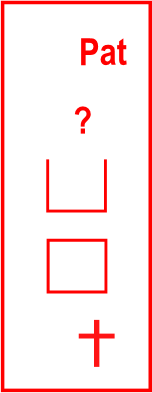 08:00
Formen:
Kartentyp
Art / Bezeichnung
XX
ZCH
Karte / Massstab
Datum / Zeit
Phase
XX
ZG
Datum / Zeit
Vor- Nachnamen
Personen-
bergungs-
übersicht:
V
XX
L
XX
XX
Titel
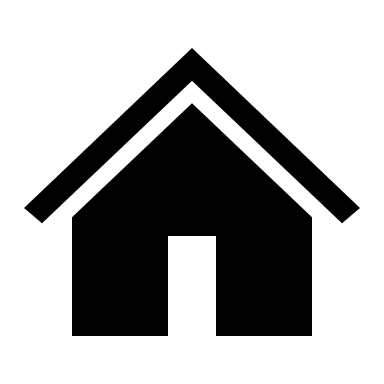 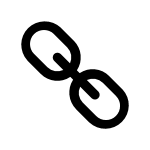 CH
ZCH
ZG
V
L
Signaturen
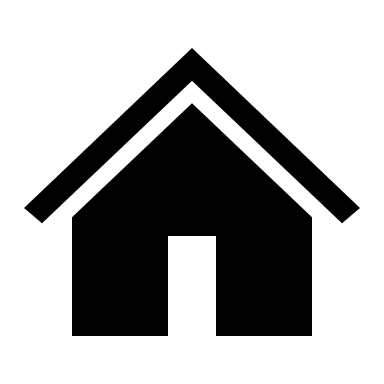 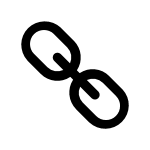 CH
ZCH
ZG
V
L
Lage Stadt Zug
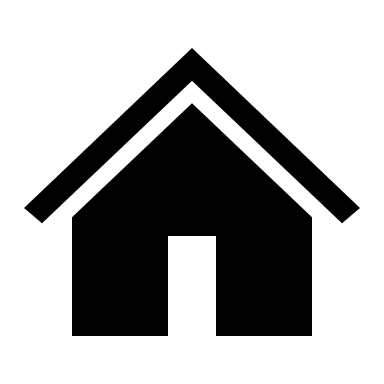 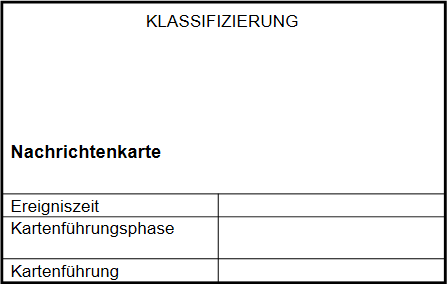 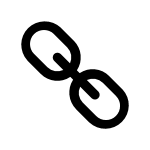 KLASSIFIZIERUNG
Stab / Organ
Lagezentrum
CH
Deckname
Kartentyp
Art / Bezeichnung
ZCH
Karte / Massstab
Datum / Zeit
Phase
ZG
Datum / Zeit
Vor- Nachnamen
V
L
Lage Baar
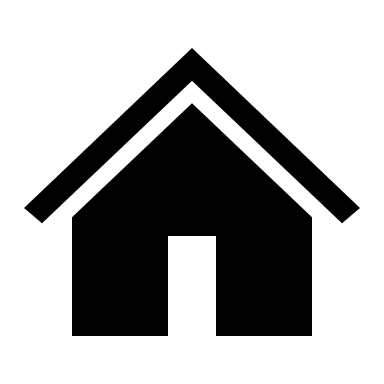 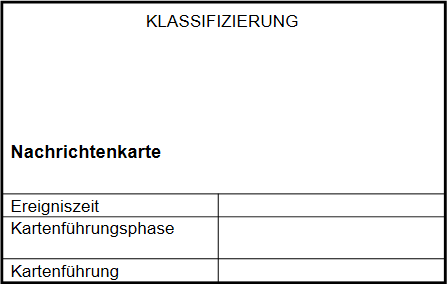 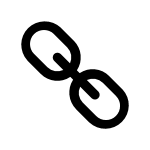 KLASSIFIZIERUNG
Stab / Organ
Lagezentrum
CH
Deckname
Kartentyp
Art / Bezeichnung
ZCH
Karte / Massstab
Datum / Zeit
Phase
ZG
Datum / Zeit
Vor- Nachnamen
V
L
Lage Cham
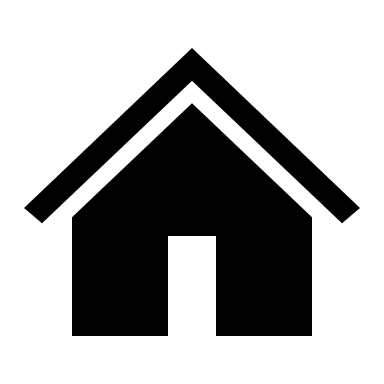 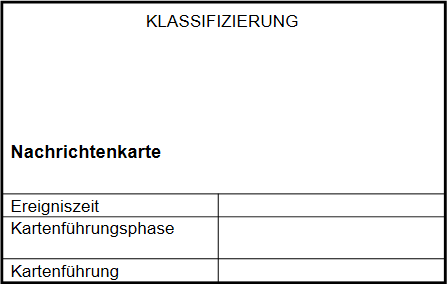 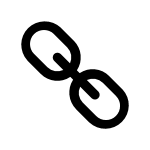 KLASSIFIZIERUNG
Stab / Organ
Lagezentrum
CH
Deckname
Kartentyp
Art / Bezeichnung
ZCH
Karte / Massstab
Datum / Zeit
Phase
ZG
Datum / Zeit
Vor- Nachnamen
V
L
Lage Risch
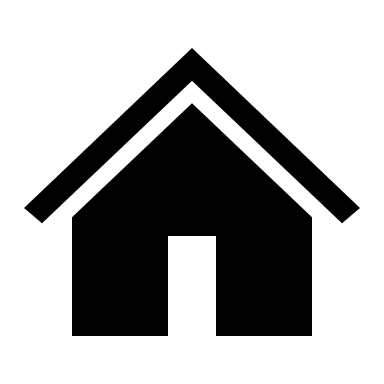 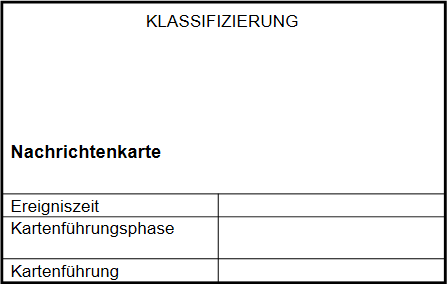 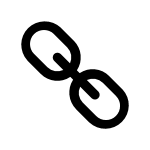 KLASSIFIZIERUNG
Stab / Organ
Lagezentrum
CH
Deckname
Kartentyp
Art / Bezeichnung
ZCH
Karte / Massstab
Datum / Zeit
Phase
ZG
Datum / Zeit
Vor- Nachnamen
V
L
Lage Hünenberg
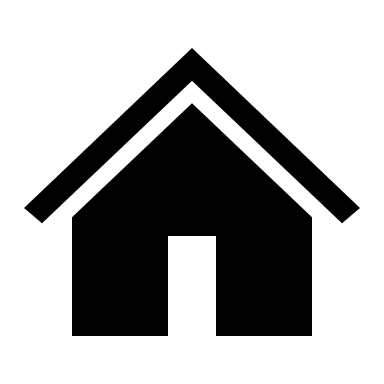 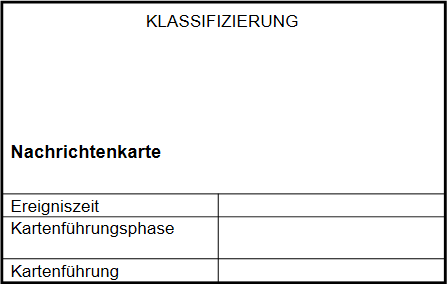 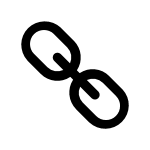 KLASSIFIZIERUNG
Stab / Organ
Lagezentrum
CH
Deckname
Kartentyp
Art / Bezeichnung
ZCH
Karte / Massstab
Datum / Zeit
Phase
ZG
Datum / Zeit
Vor- Nachnamen
V
L
Lage Steinhausen
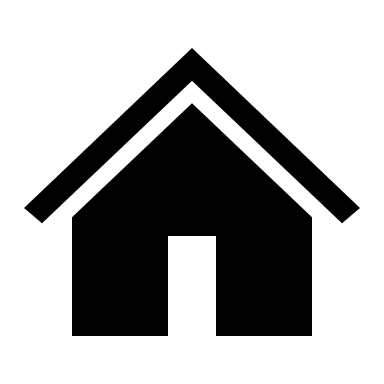 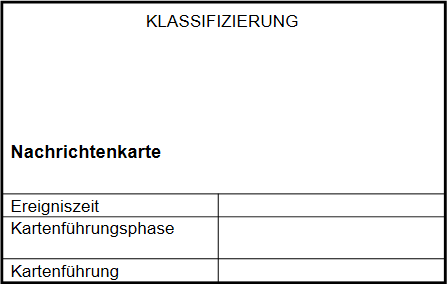 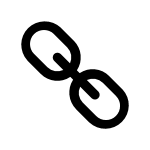 KLASSIFIZIERUNG
Stab / Organ
Lagezentrum
CH
Deckname
Kartentyp
Art / Bezeichnung
ZCH
Karte / Massstab
Datum / Zeit
Phase
ZG
Datum / Zeit
Vor- Nachnamen
V
L
Lage Walchwil
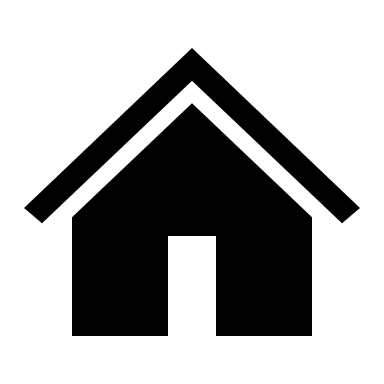 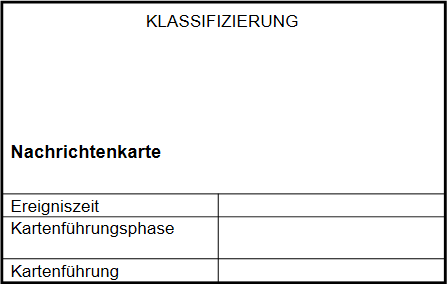 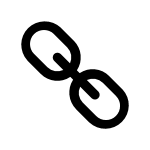 KLASSIFIZIERUNG
Stab / Organ
Lagezentrum
CH
Deckname
Kartentyp
Art / Bezeichnung
ZCH
Karte / Massstab
Datum / Zeit
Phase
ZG
Datum / Zeit
Vor- Nachnamen
V
L
Lage Neuheim
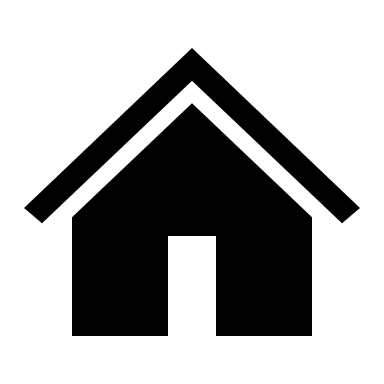 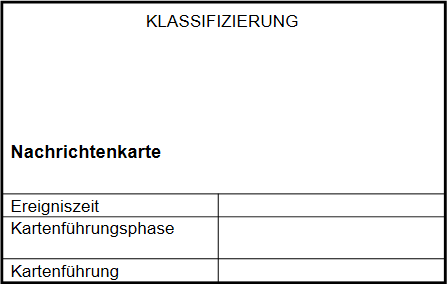 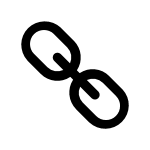 KLASSIFIZIERUNG
Stab / Organ
Lagezentrum
CH
Deckname
Kartentyp
Art / Bezeichnung
ZCH
Karte / Massstab
Datum / Zeit
Phase
ZG
Datum / Zeit
Vor- Nachnamen
V
L
Lage Menzingen
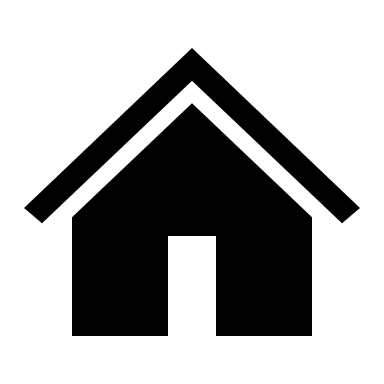 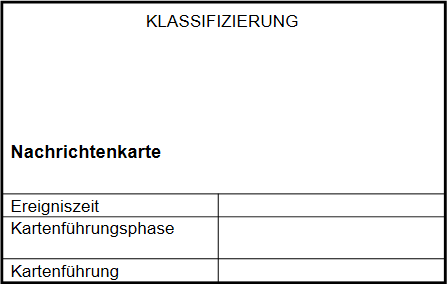 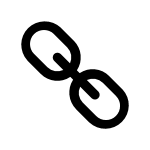 KLASSIFIZIERUNG
Stab / Organ
Lagezentrum
CH
Deckname
Kartentyp
Art / Bezeichnung
ZCH
Karte / Massstab
Datum / Zeit
Phase
ZG
Datum / Zeit
Vor- Nachnamen
V
L
Lage Unterägeri
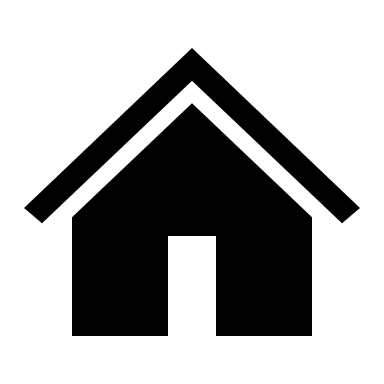 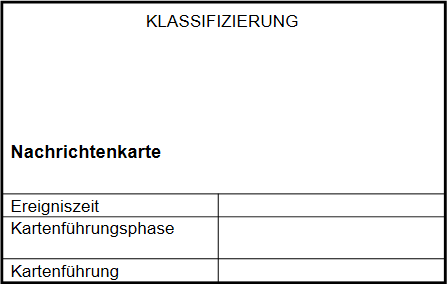 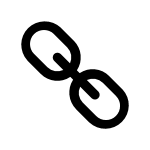 KLASSIFIZIERUNG
Stab / Organ
Lagezentrum
CH
Deckname
Kartentyp
Art / Bezeichnung
ZCH
Karte / Massstab
Datum / Zeit
Phase
ZG
Datum / Zeit
Vor- Nachnamen
V
L
Lage Oberägeri
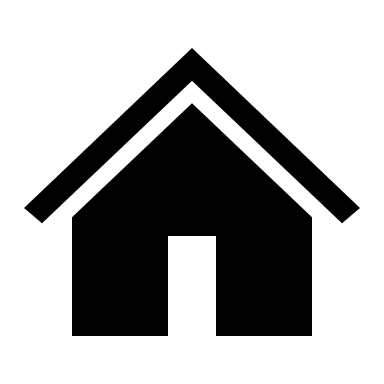 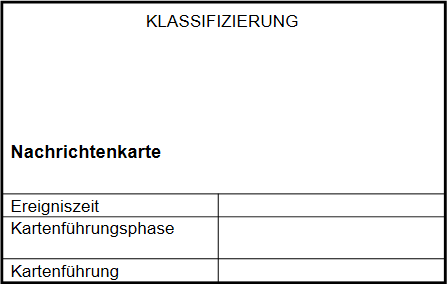 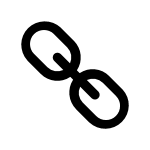 KLASSIFIZIERUNG
Stab / Organ
Lagezentrum
CH
Deckname
Kartentyp
Art / Bezeichnung
ZCH
Karte / Massstab
Datum / Zeit
Phase
ZG
Datum / Zeit
Vor- Nachnamen
V
L